Закрепление пройденного материала
Подготовила 
учитель-логопед Куракина О.А.
Отгадай загадки:
Его не видно,							Чёрные, кривые,
В руки не взять						От рождения немые.
Но зато слышно.					Станут в ряд – 
			(Звук)							Враз заговорят.
					(Буквы)
Понятие «звук»
Звуки мы слышим и произносим.
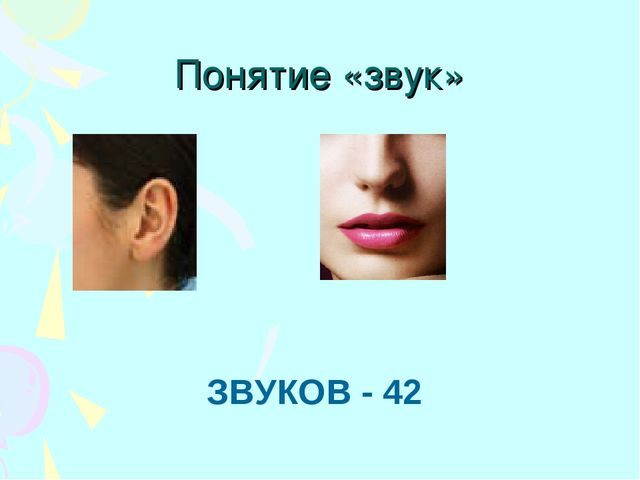 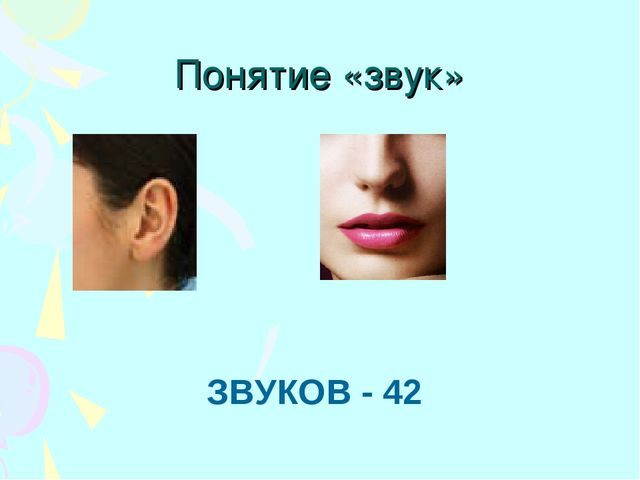 Понятие «буква»
Буквы мы видим, читаем и пишем.
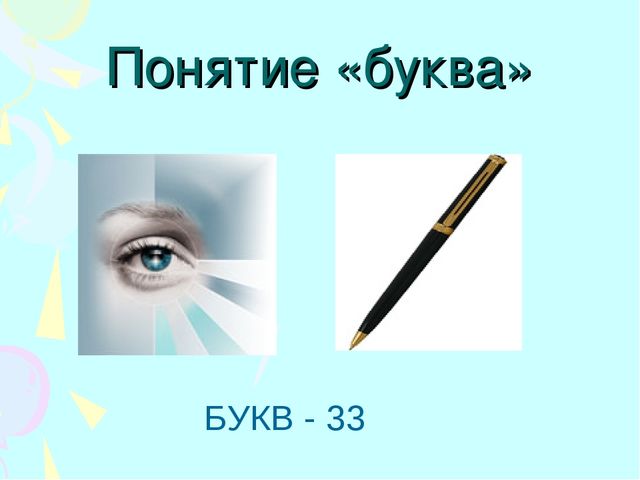 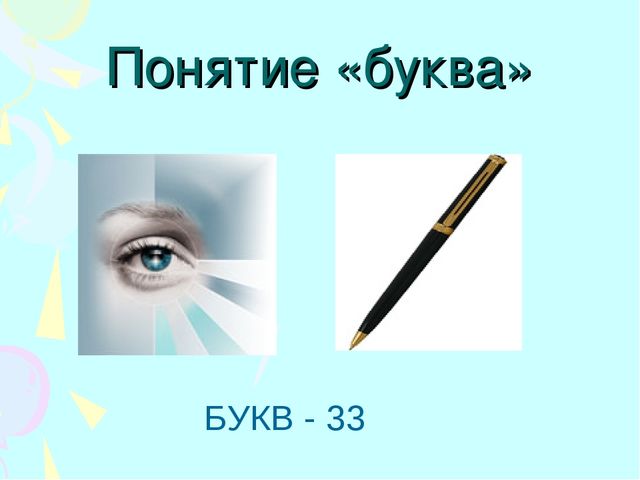 Назови все буквы алфавита.
Гласные буквы
Гласных букв – 10

А О У Э И Ы
Я Ю Е Ё
Согласные буквы
Согласных букв – 21


Б В Г Д Ж З Й К Л М Н П Р С Т Ф Х Ц Ч Ш Щ
Буквы Ь и Ъ не обозначают звуков.
Звуки бывают:
ГЛАСНЫЕ




СОГЛАСНЫЕ
ГЛАСНЫЕ ЗВУКИ 
мы произносим голосом, 
их можно петь и тянуть,
 при их произношении 
нет преграды
Гласные звуки
Гласных звуков – 6


[а]  [о]  [у]  [э]  [и]  [ы]
ЗАПОМНИ: сколько в слове гласных, столько и слогов.
мак, шко-ла, мо-ло-ко, Ва-си-ли-са

Задание: назови слова, в которых два один, три слога
СОГЛАСНЫЕ ЗВУКИ
мы произносим при помощи губ, языка, зубов, нёба, 
при их произношении
есть преграда.
Согласные звуки и буквы
ПАРНЫЕ
Б В Г Д Ж З – звонкие
П Ф К Т Ш С – глухие
НЕ ПАРНЫЕ
    звонкие							            глухие
М Н Р Л Й								Х Ц Ч Щ
ВСЕГДА МЯГКИЕ
[Й] [Ч] [Щ]
ВСЕГДА ТВЁРДЫЕ
[Ш] [Ж] [Ц]
ПРАВИЛО
Звуки мы слышим и произносим.

Буквы мы видим, пишем, читаем.

Звуки бывают гласные и согласные
Найдите слова, отличающиеся одним звуком друг от друга.
дым												крыса
маска												каска
крыша											дом
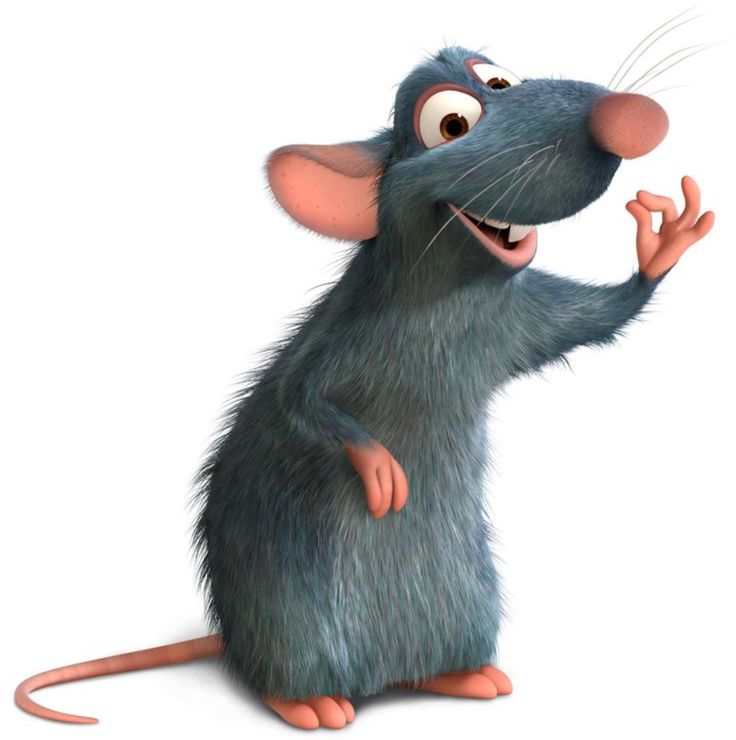 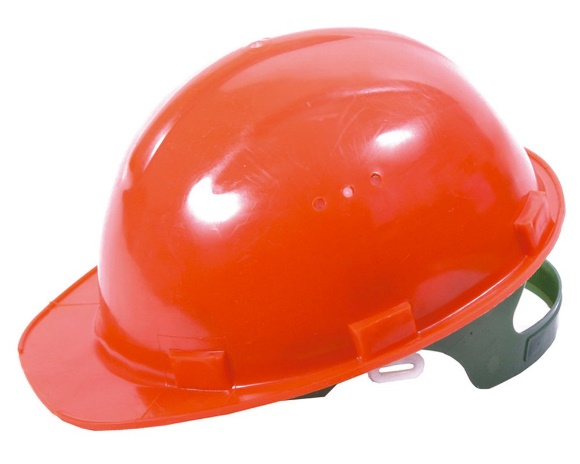 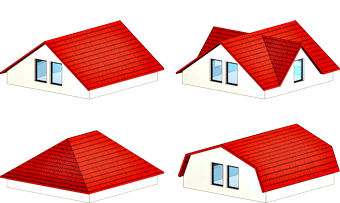 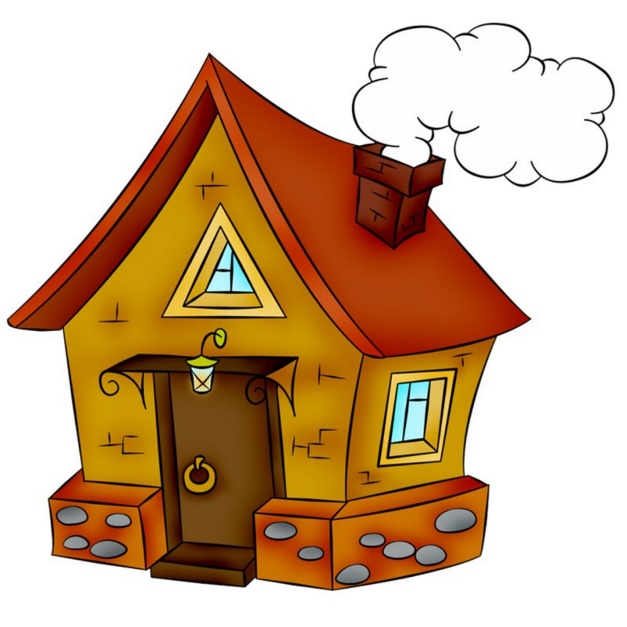 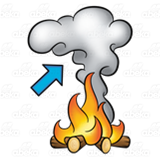 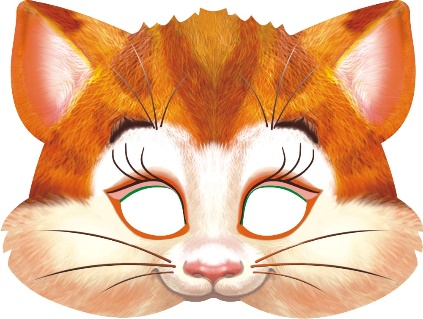